Ôn và khởi động
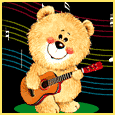 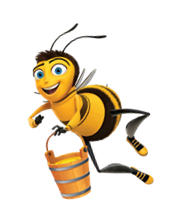 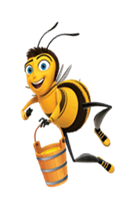 Khởi  động tuần mới nào!
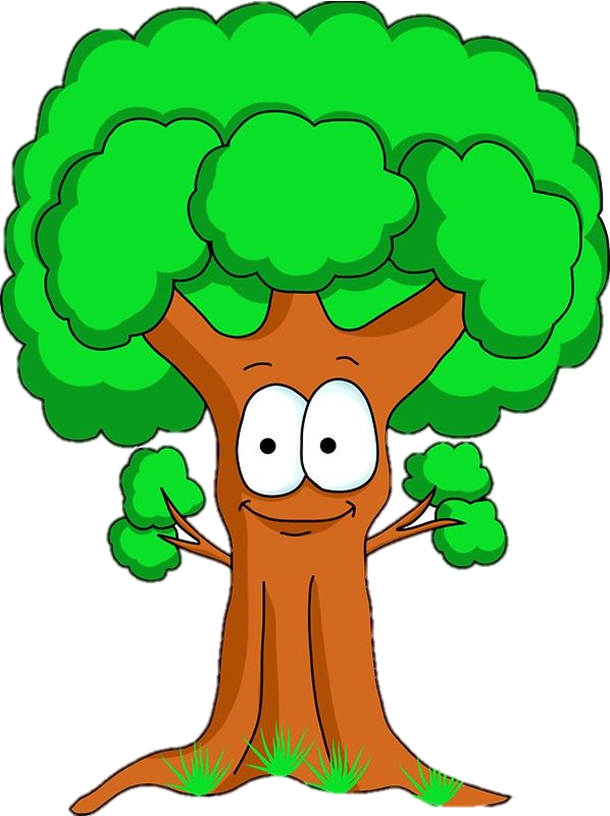 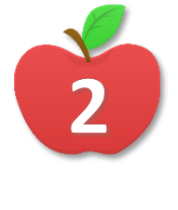 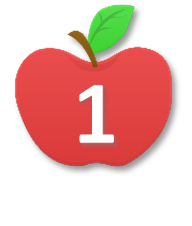 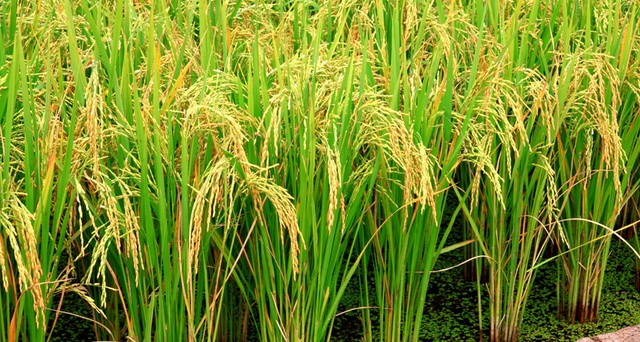 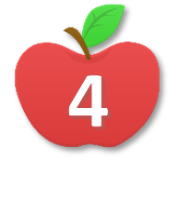 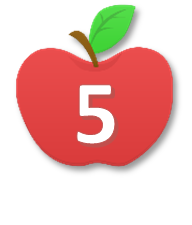 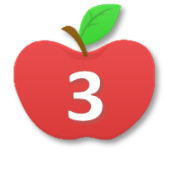 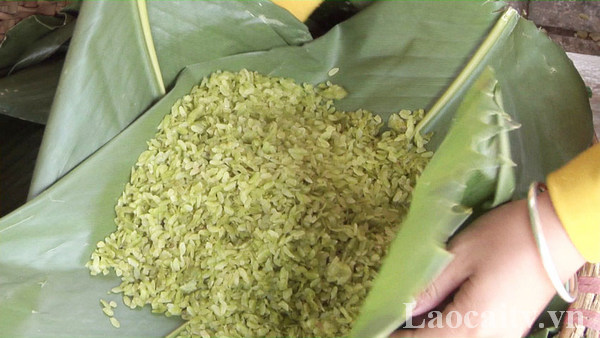 quả cam 
tăm  tre, củ sâm, ngọn nến
Đây là cây gì?
Hãy đọc nào?
         am ăm âm
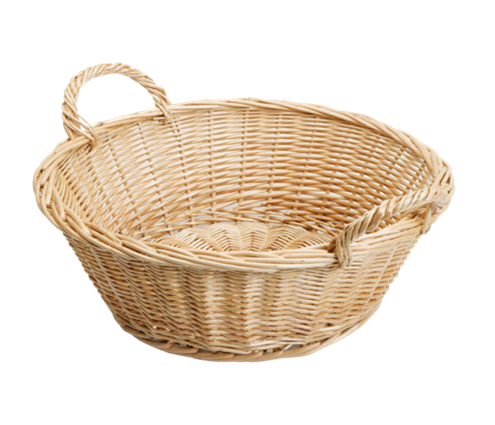 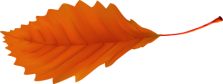 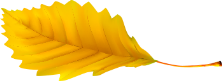 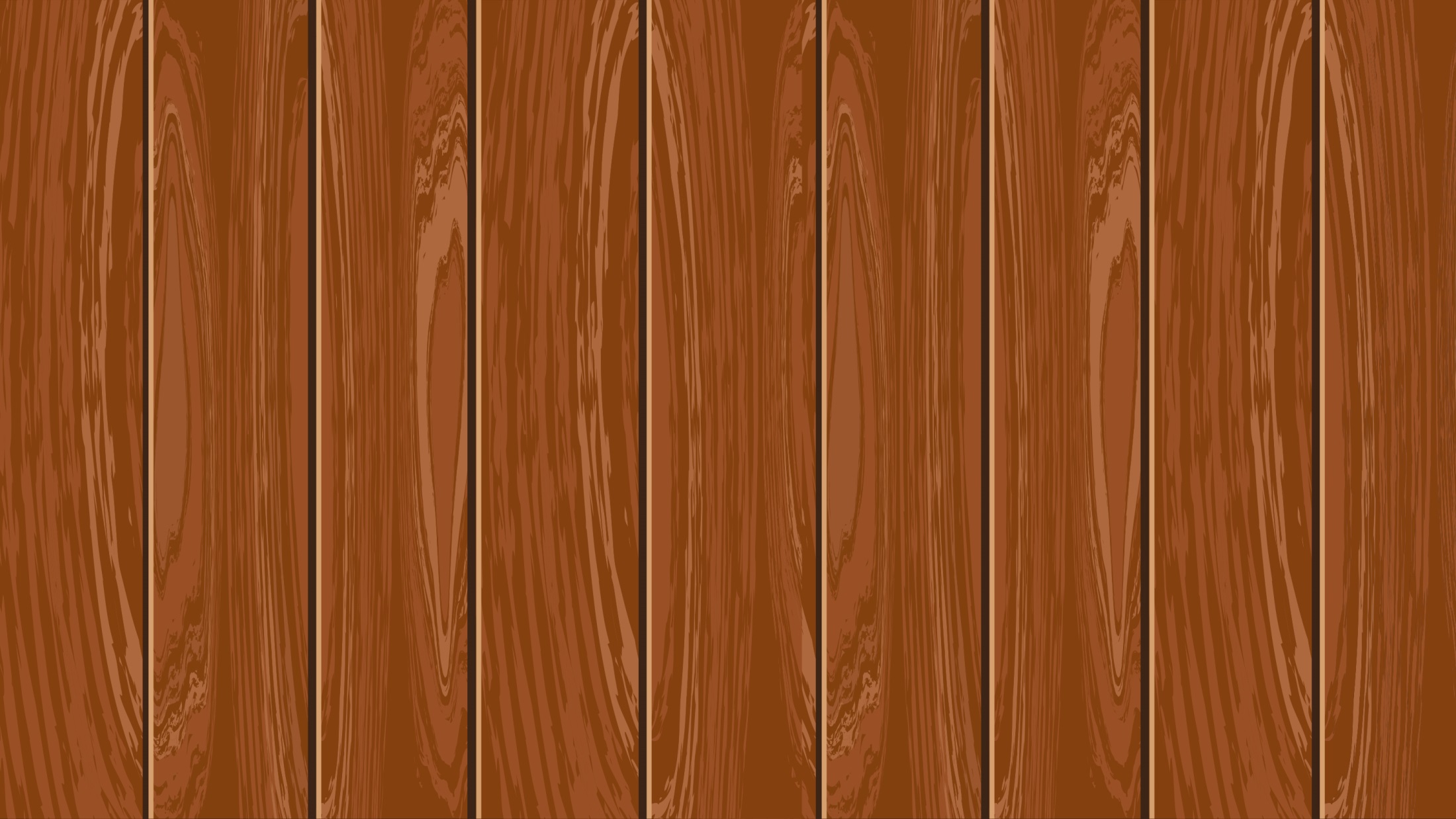 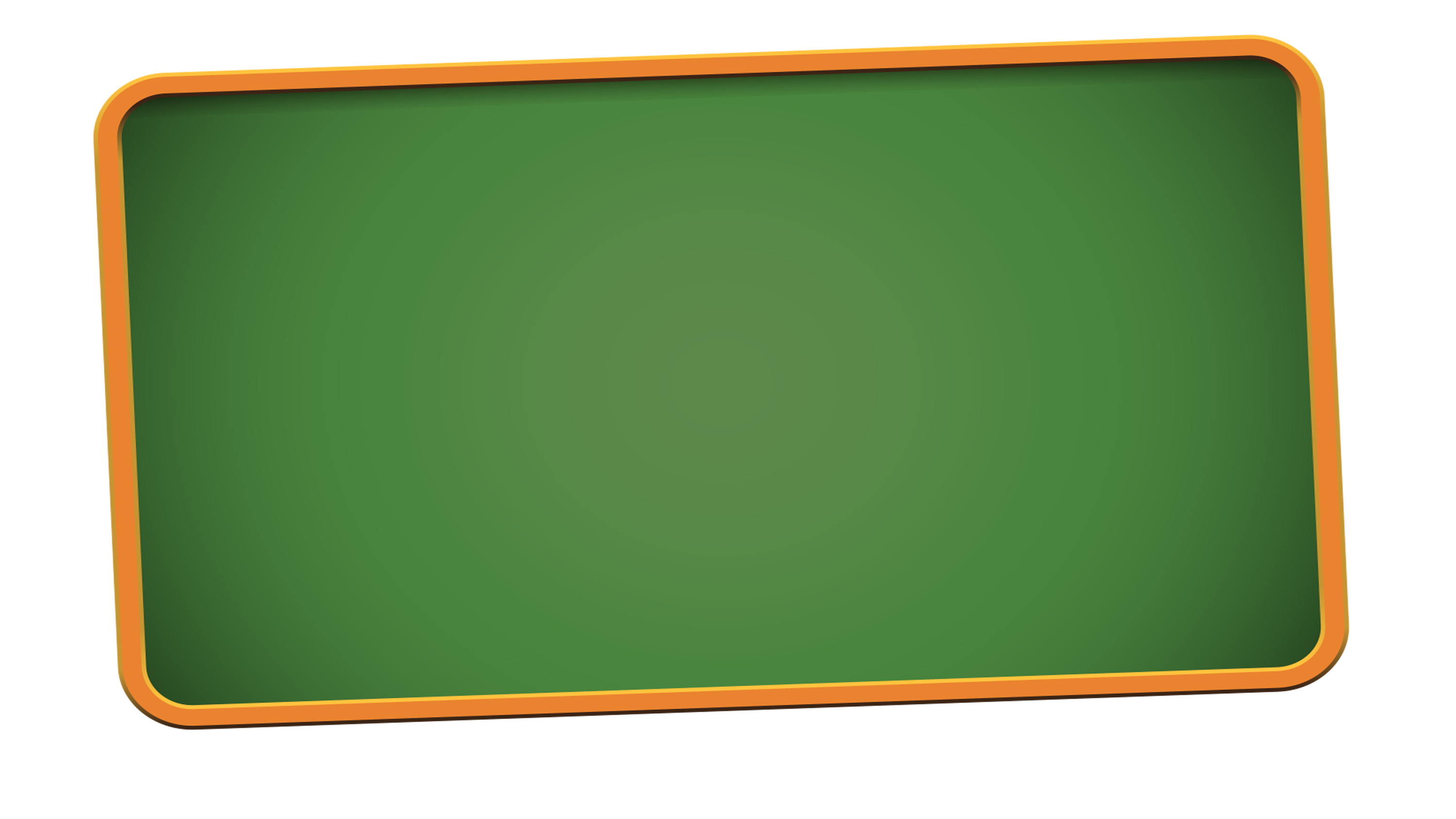 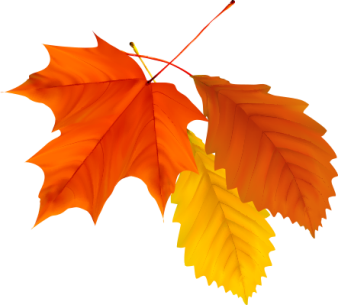 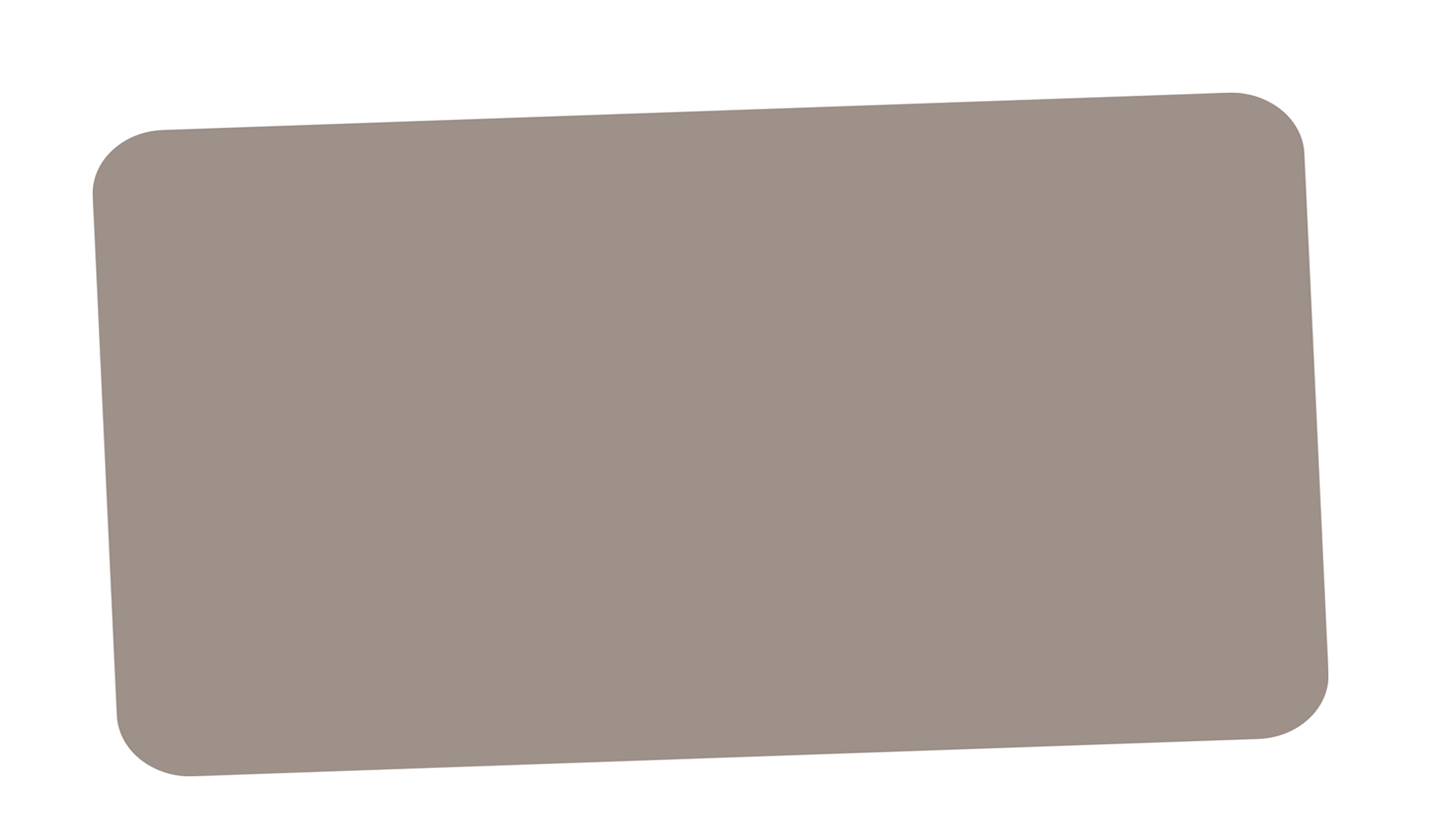 Bài 36: om ôm ơm
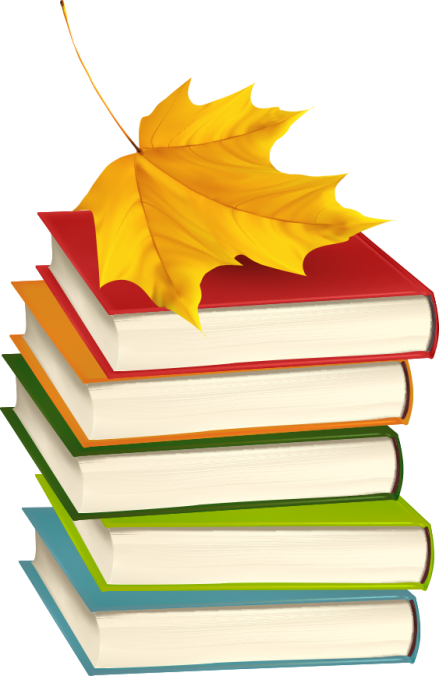 Thiết kế bởi: Hương Thảo – tranthao121004@gmail.com
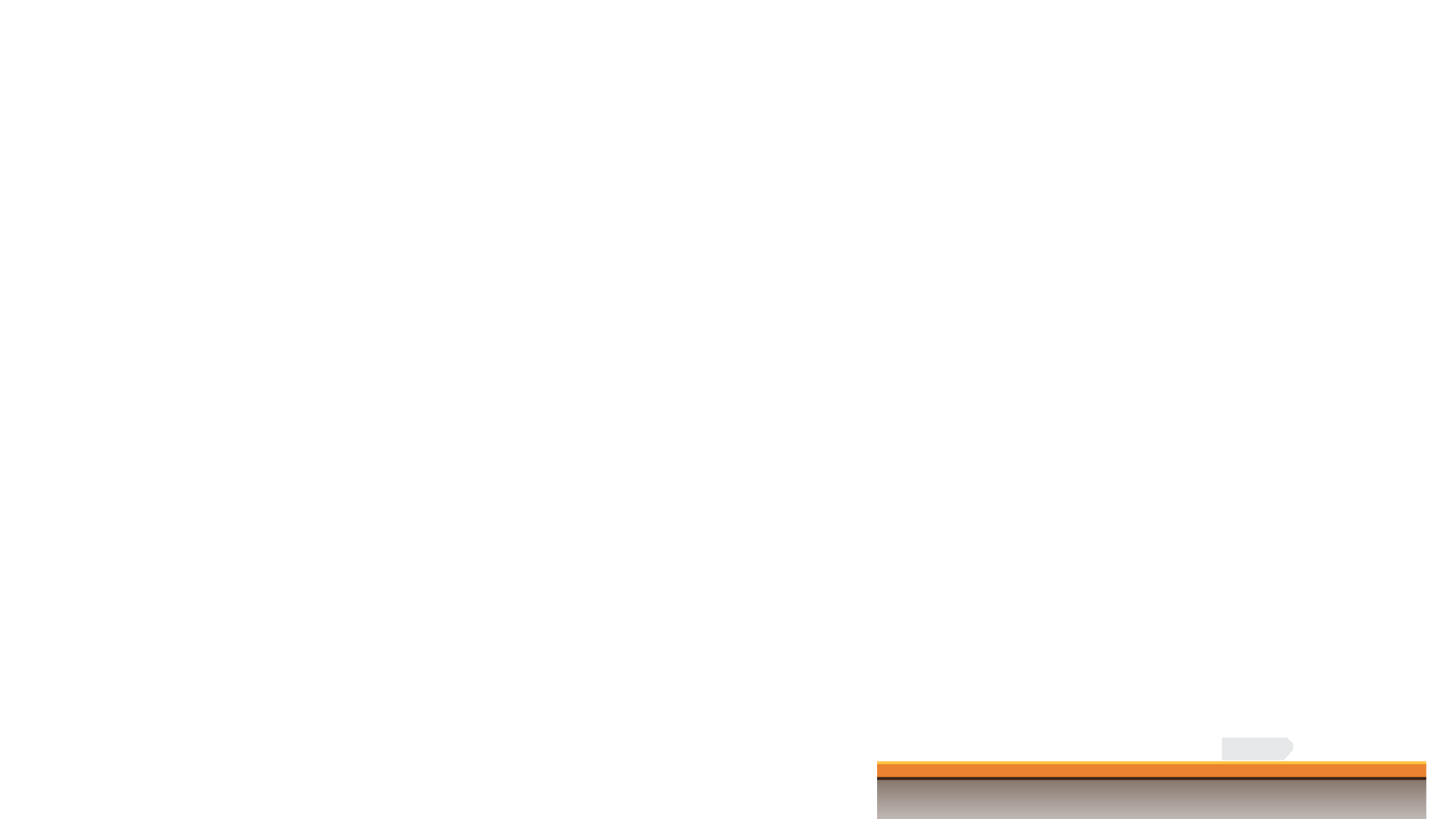 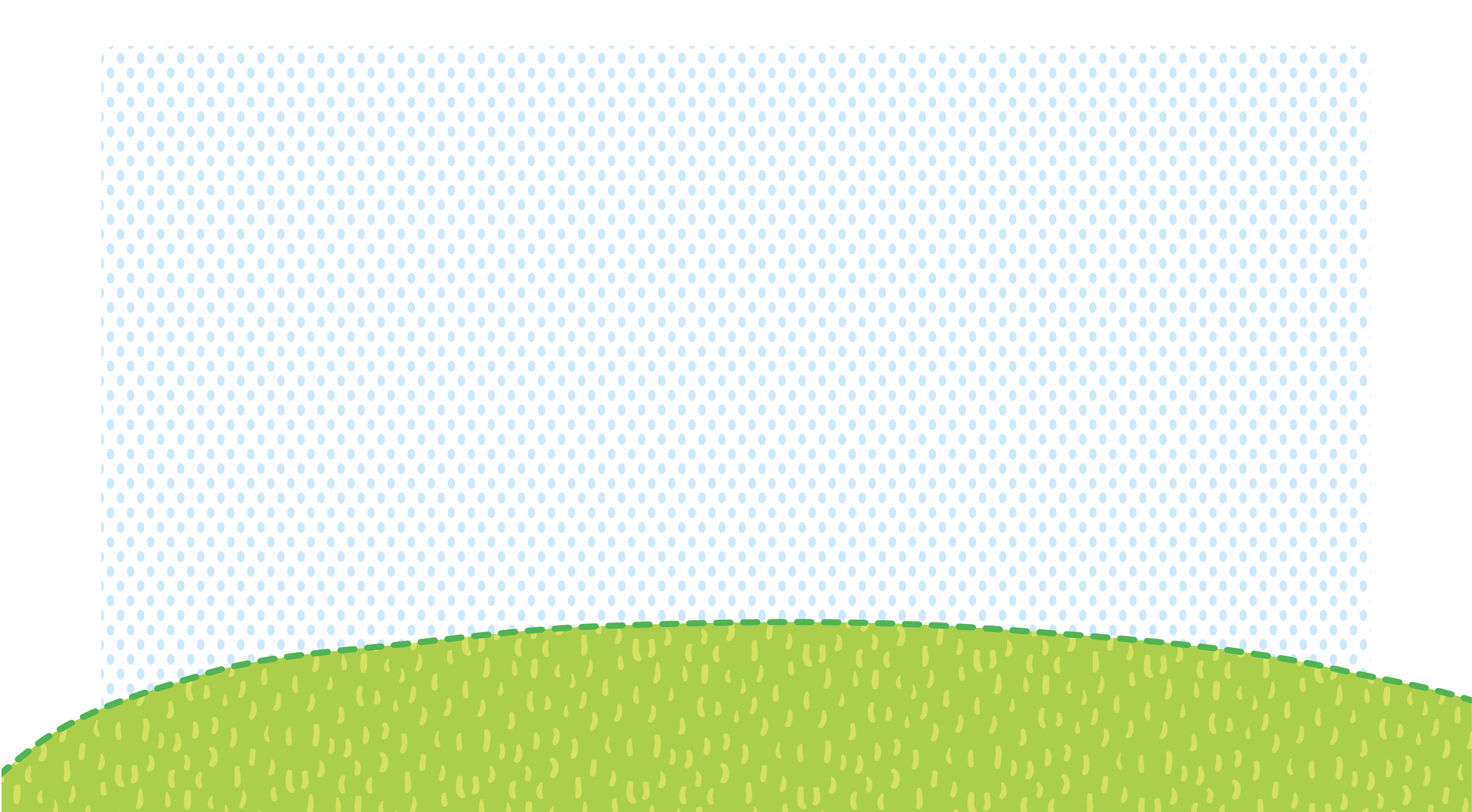 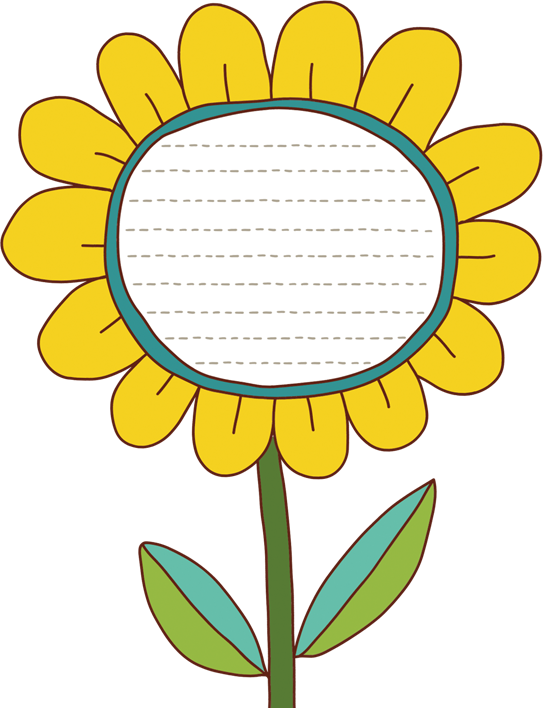 Tiết 1
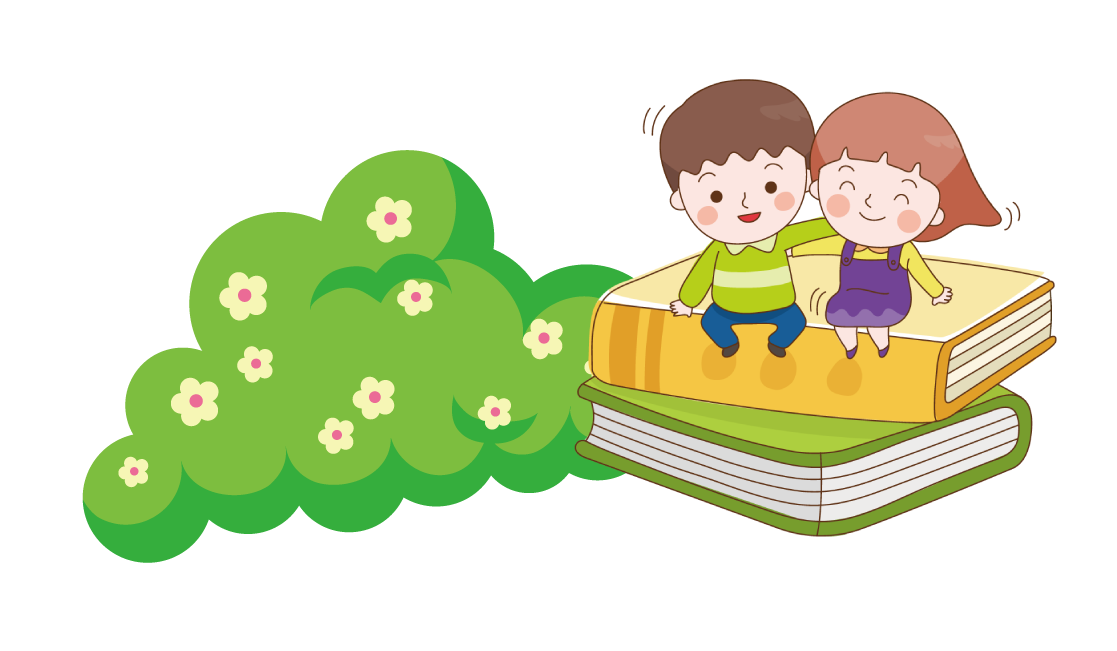 Hương Thảo – tranthao121004@gmail.com
Hương cốm thơm thôn xóm
ơm
om
ôm
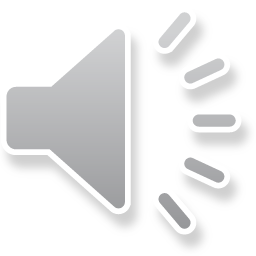 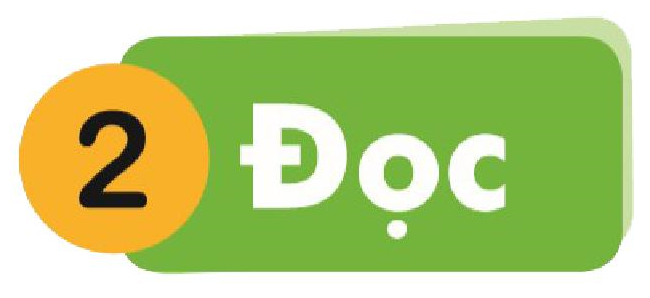 ơm
ôm
om
om
x
xóm
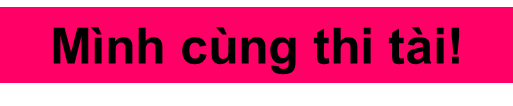 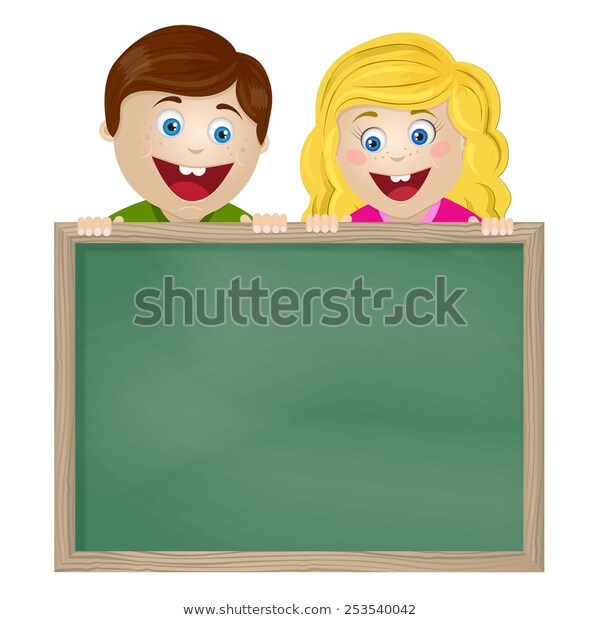 ghép tiếng mới với vần
om   ôm   ơm
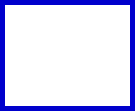 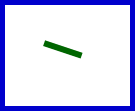 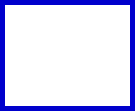 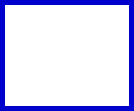 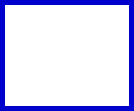 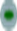 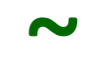 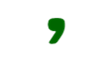 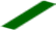 Mẫu
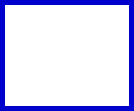 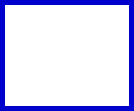 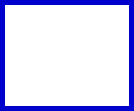 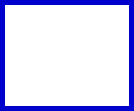 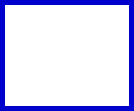 om
khóm
kh
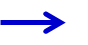 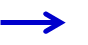 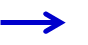 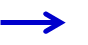 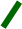 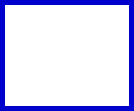 v
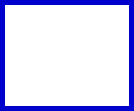 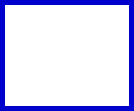 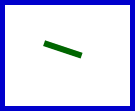 om
vòm
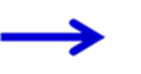 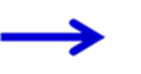 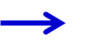 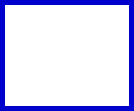 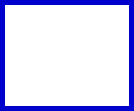 tôm
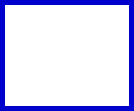 t
ôm
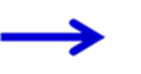 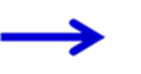 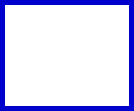 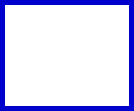 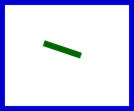 ơm
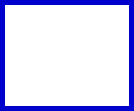 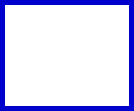 bờm
b
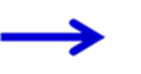 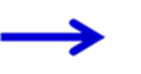 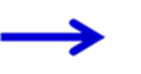 2
Đọc
ơm
om
ôm
§äc
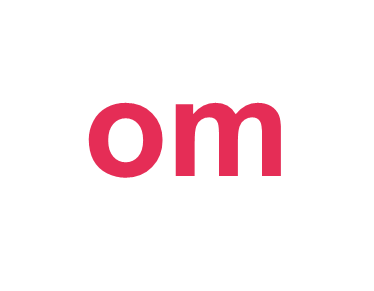 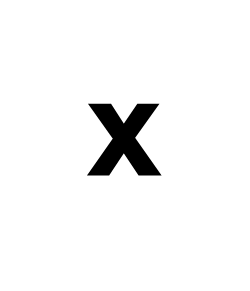 xóm
tôm
tôm
vòm
nộm
ôm
om
khóm
om
rơm
ơm
ơm
bờm
2
§äc
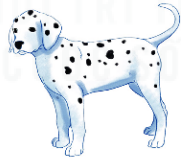 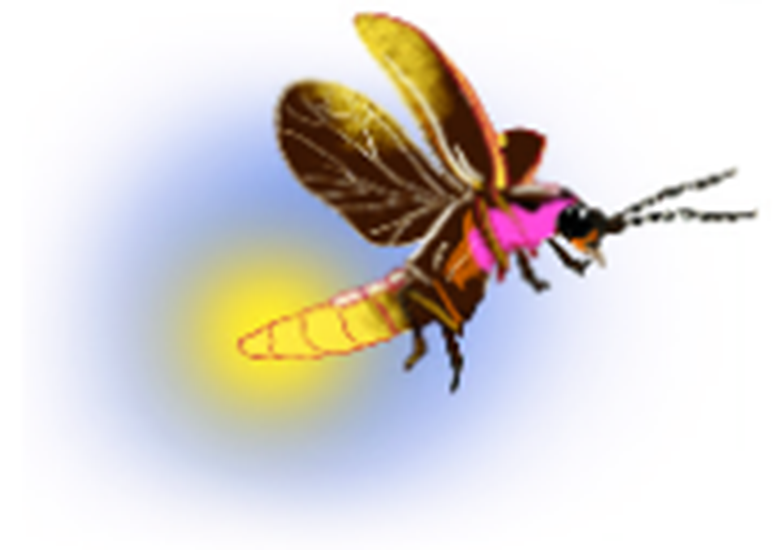 ôm
chó đốm
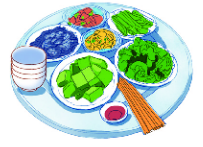 om
đom đóm
om
ơm
mâm cơm
3
§äc
om
ôm
ơm
om
x
xóm
om
vòm
om
khóm
nộm
ôm
tôm
ôm
bờm
ơm
rơm
ơm
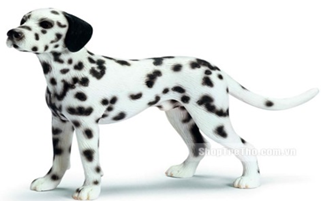 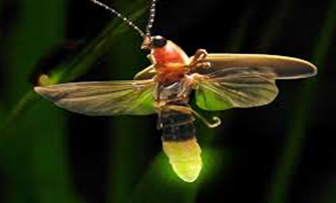 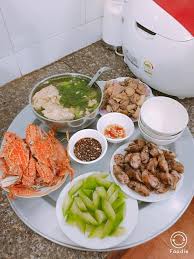 om
đom đóm
om
chó đốm
ôm
mâm cơm
ơm
Trò chơi: Ai nhanh hơn?
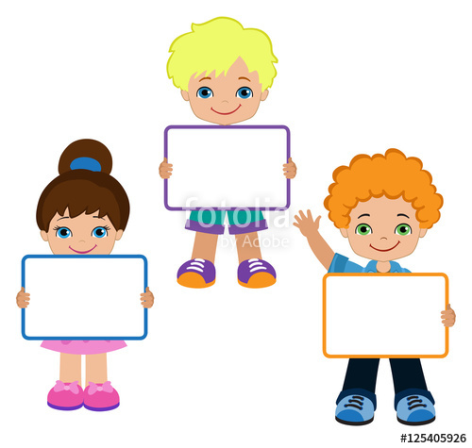 o -
ơ -
m
m
ôm
om
ơm
m
ô -
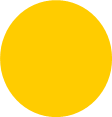 Trò chơi: Ai nhanh hơn?
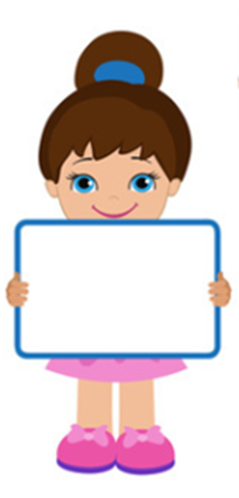 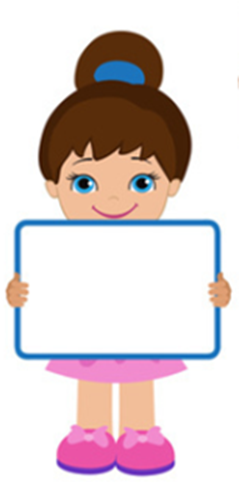 ôm cổ
thơm má
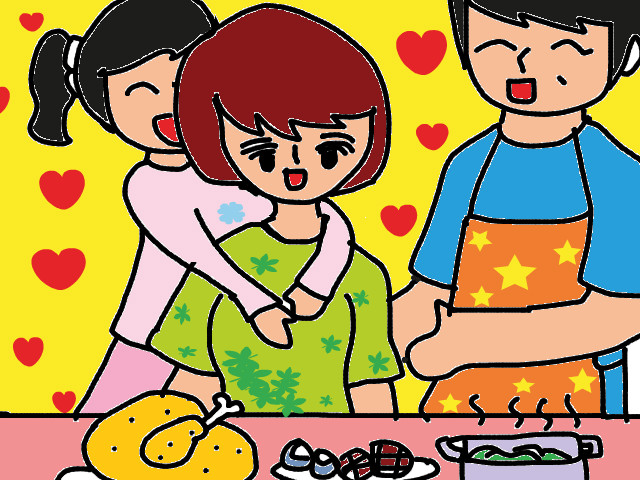 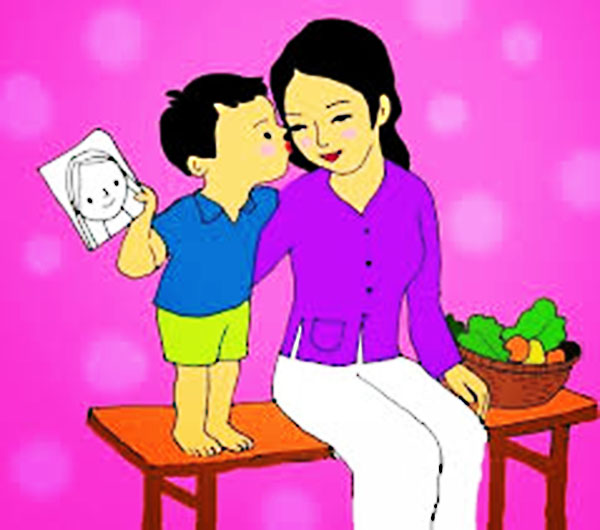 3.ViÕt b¶ng
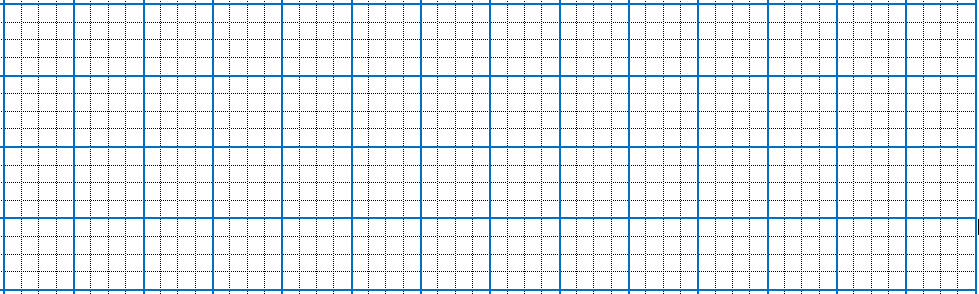 om
ôm
ơm
`````
3.ViÕt b¶ng
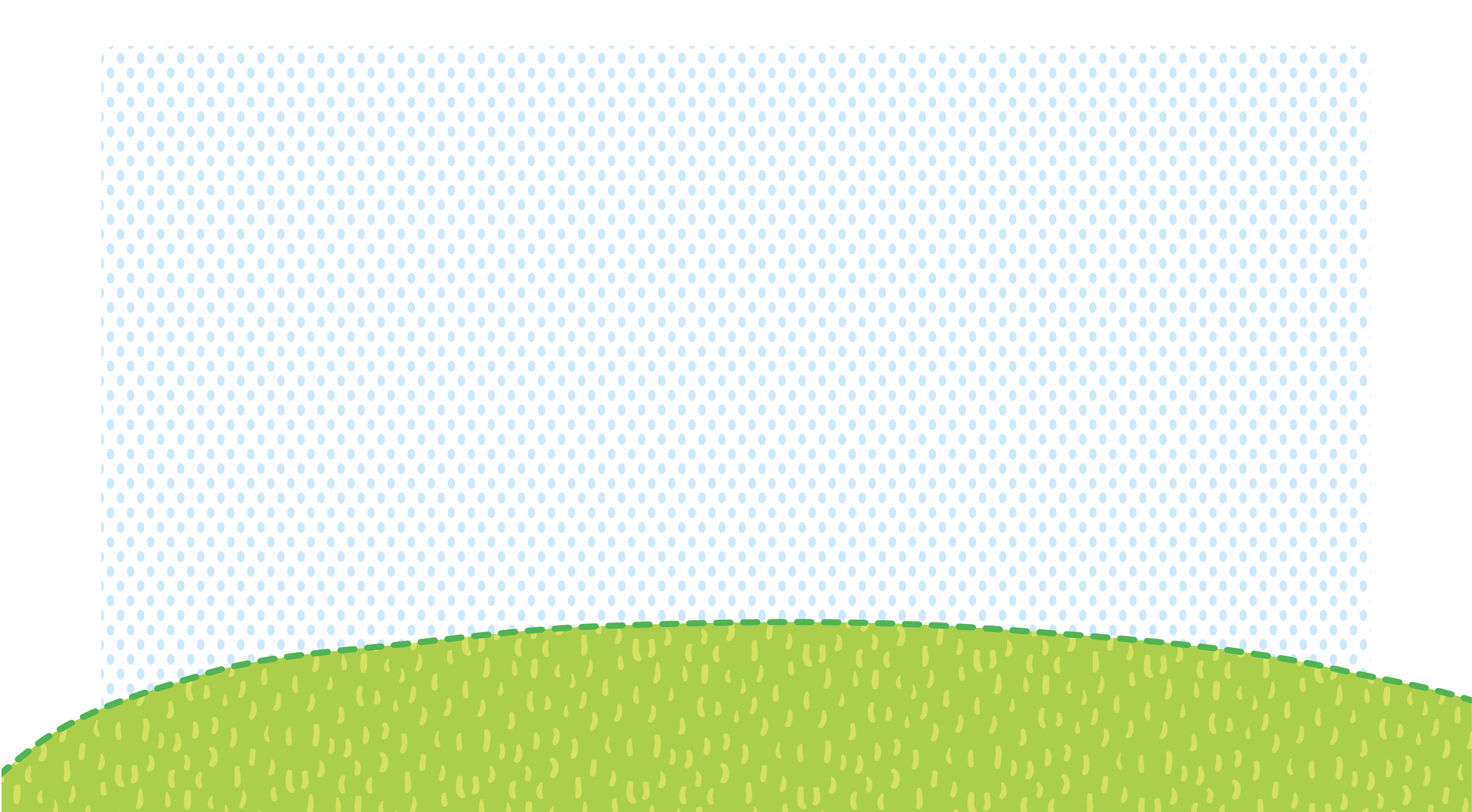 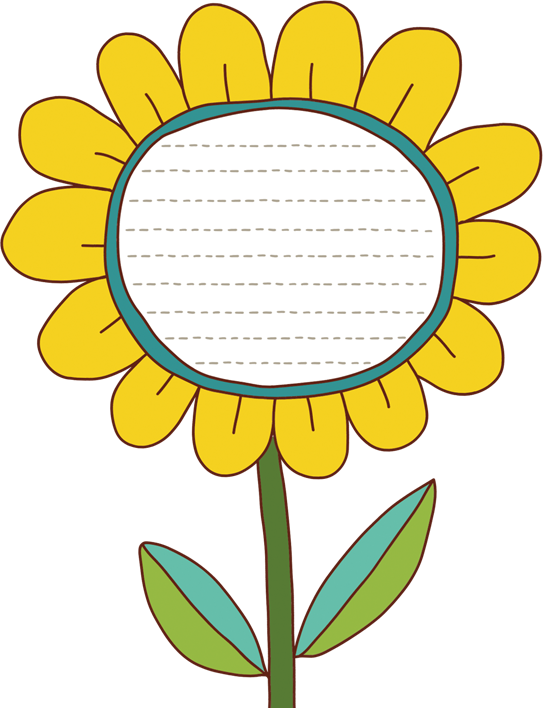 Tiết 2
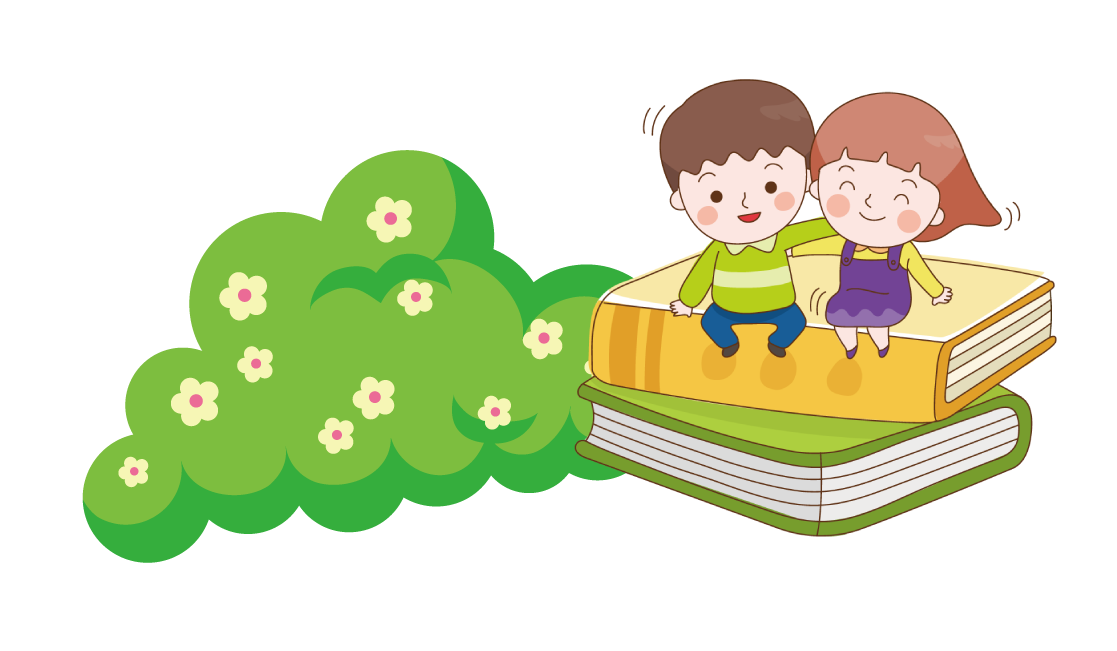 Hương Thảo – tranthao121004@gmail.com
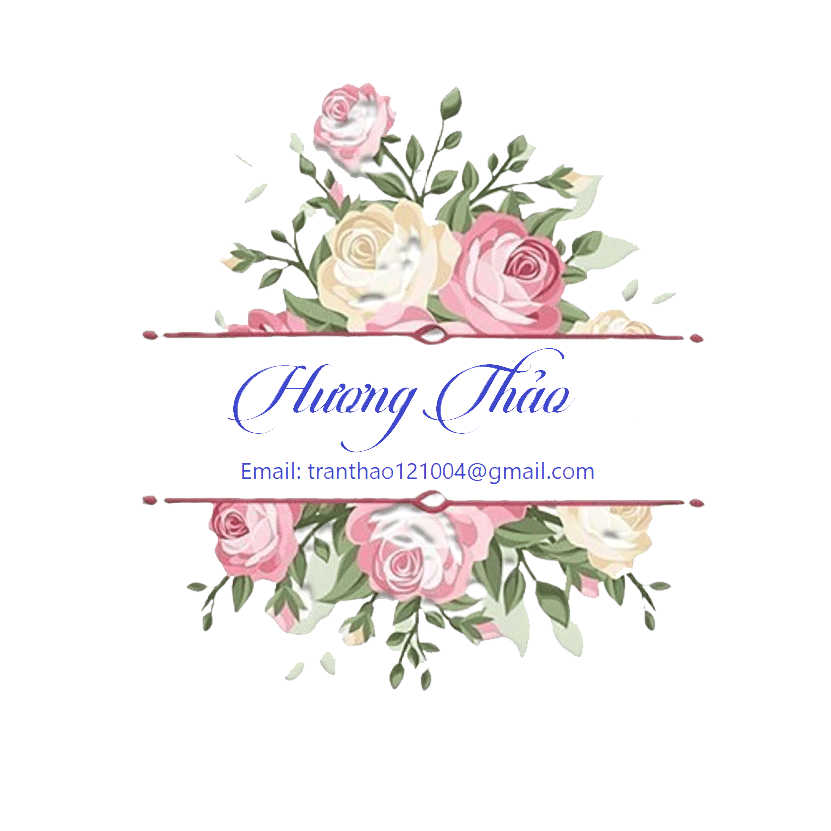 Tập viết
3
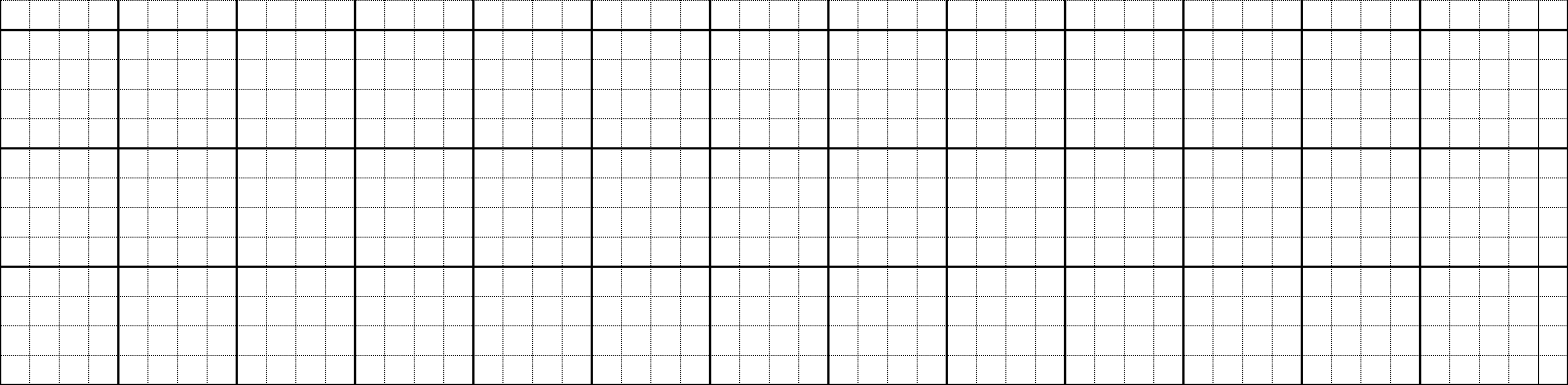 ơm
om
ôm
chó đốm
mâm cơm
4. Đọc
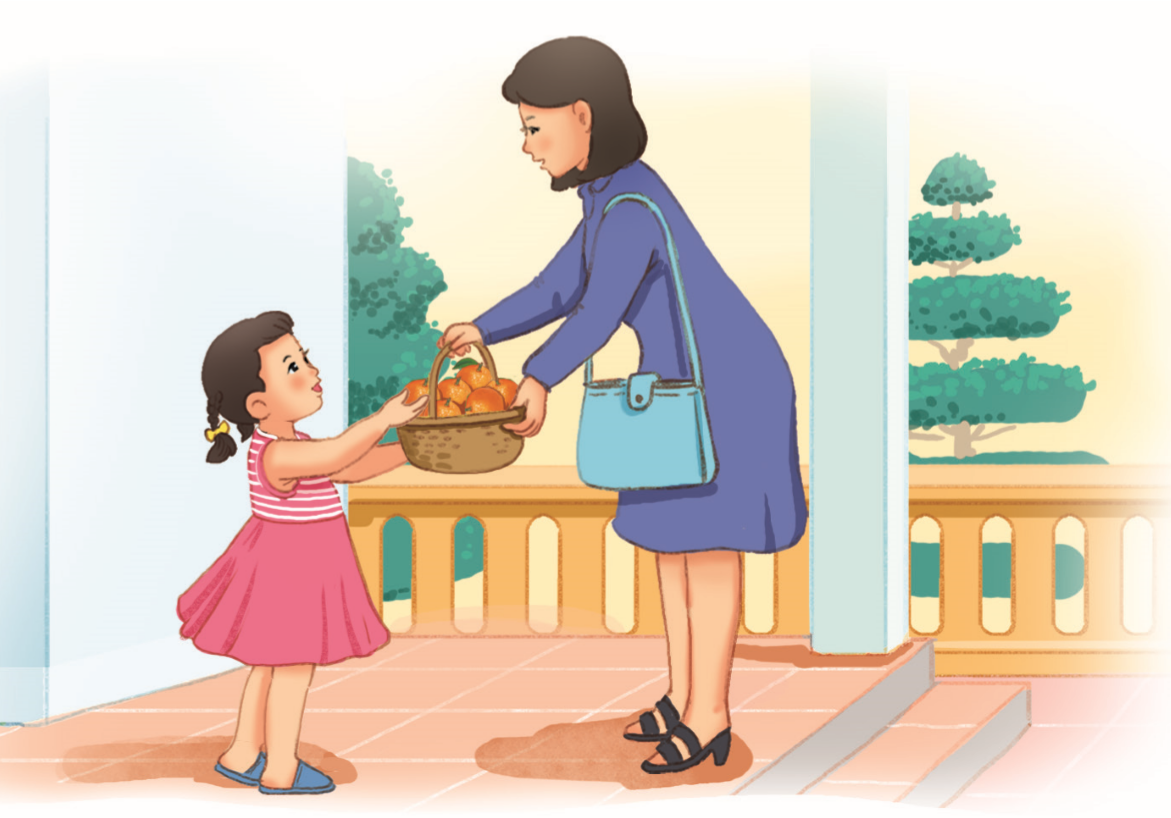 ôm
Hôm qua, cô Mơ ở xóm Hạ đến thăm nhà Hà. Cô cho Hà giỏ cam. Hà chọn quả cam to phần bố. Mẹ khen và thơm lên má Hà.
óm
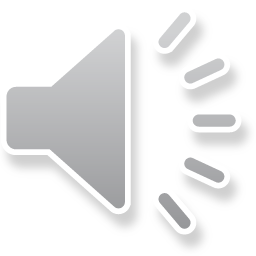 ơm
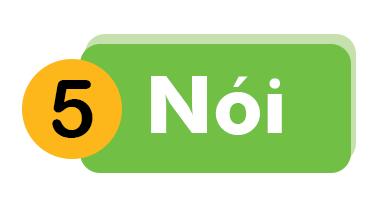 Xin Lỗi
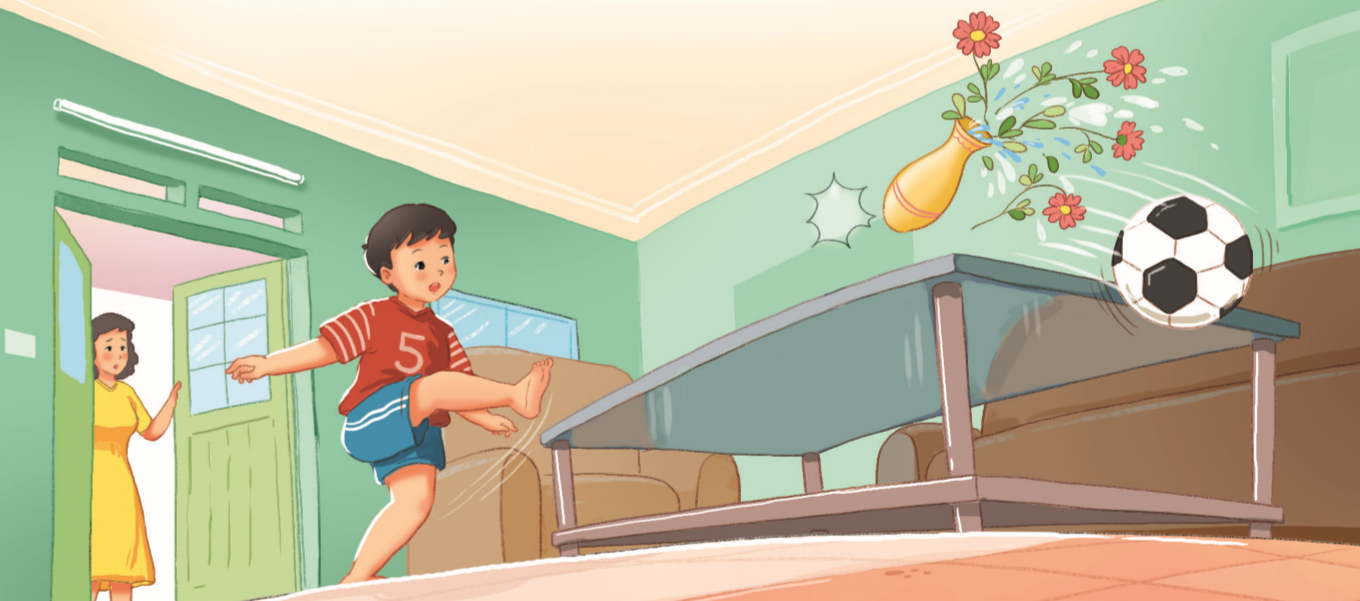 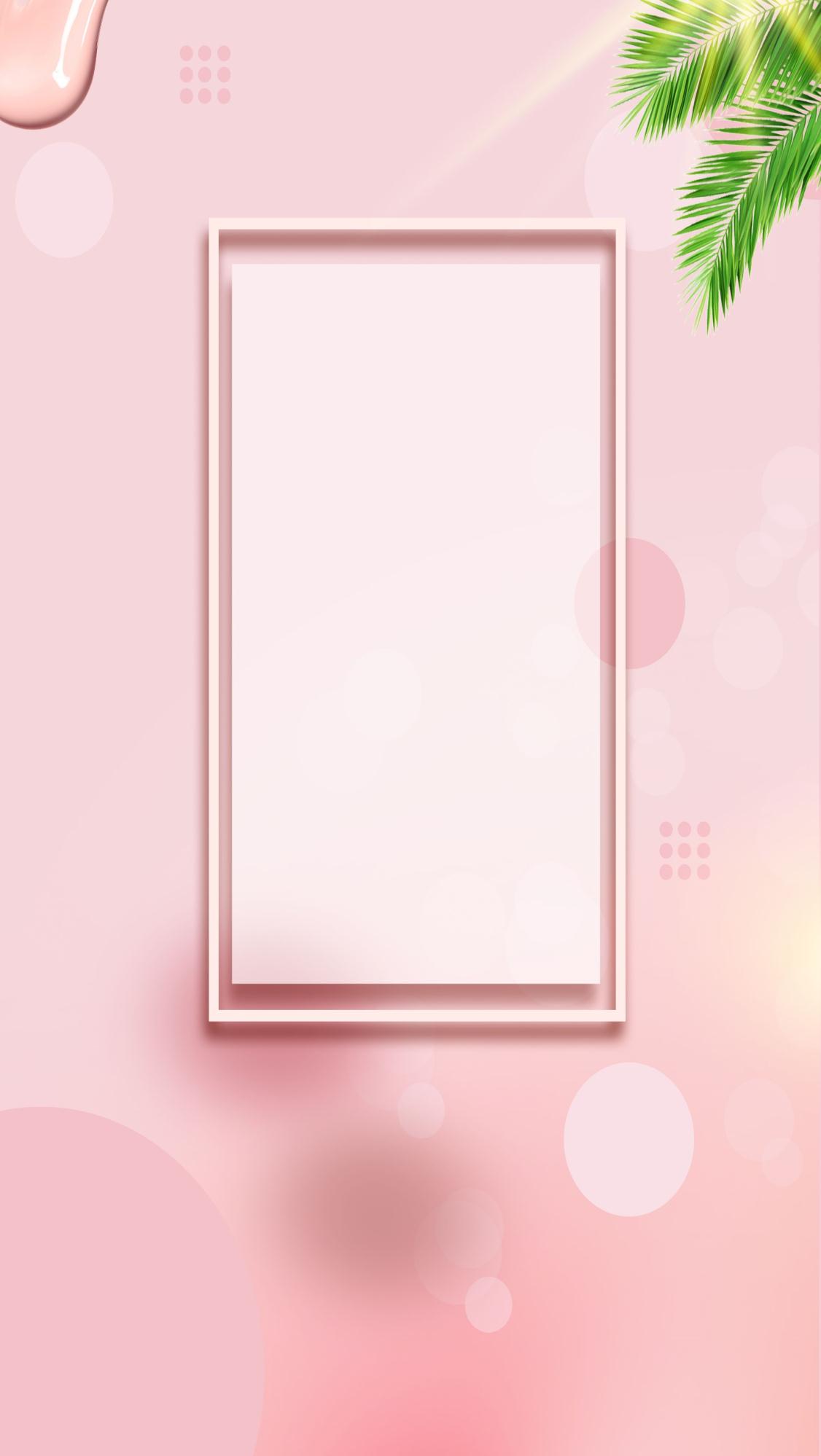 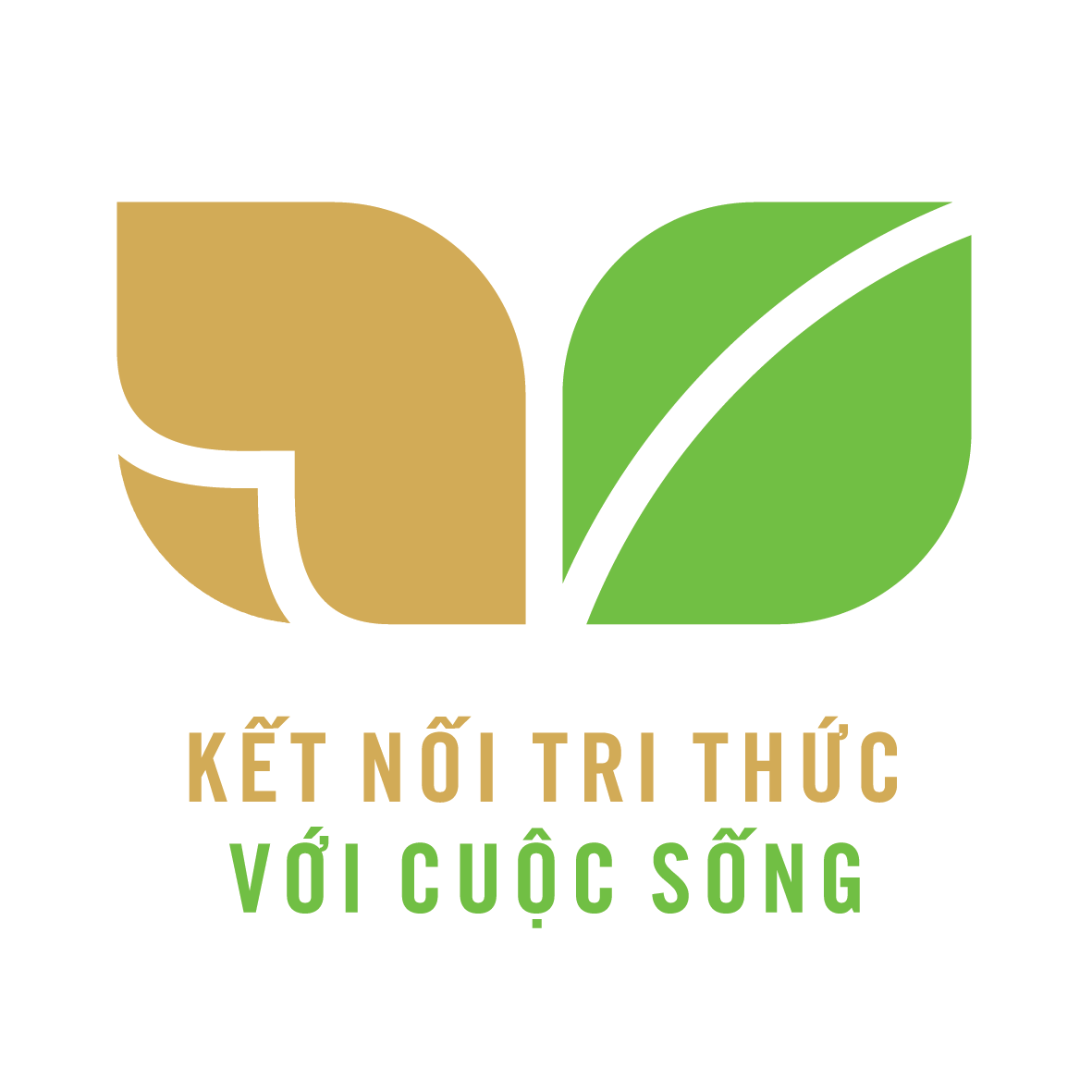 CỦNG CỐ BÀI HỌC
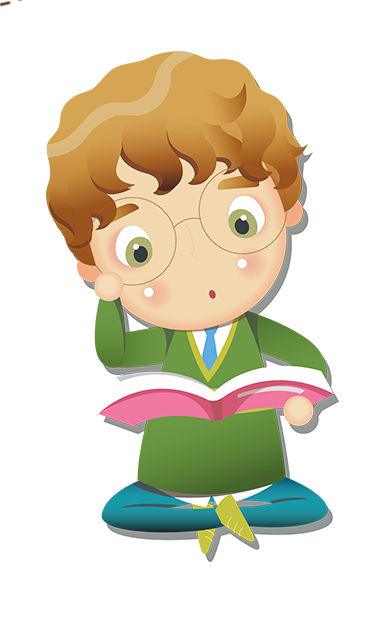 Liên hệ giáo án:
FB: Hương Thảo
Gmail: tranthao121006@gmail.com
[Speaker Notes: Bài giảng thiết kế bởi: Hương Thảo - tranthao121006@gmail.com]